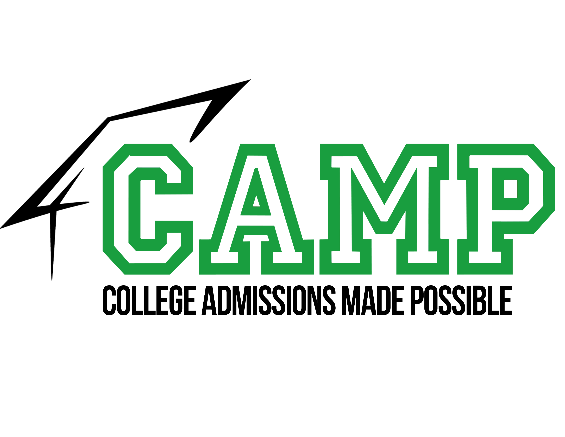 The Road to Higher Education
November 1, 2020

Presented by: Dr. Thomasyne E. HIll
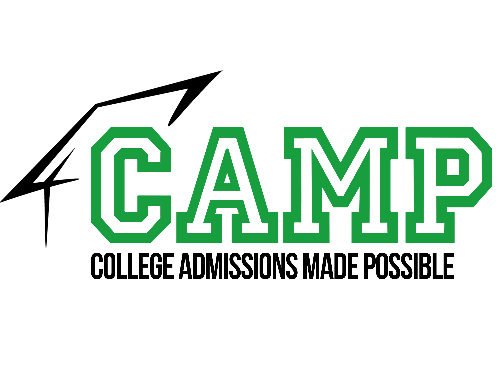 Topics to Be Covered
Why Go to College?
When do I need to start planning?
College Application Process
Financial Aid
Summary
Questions/Answers
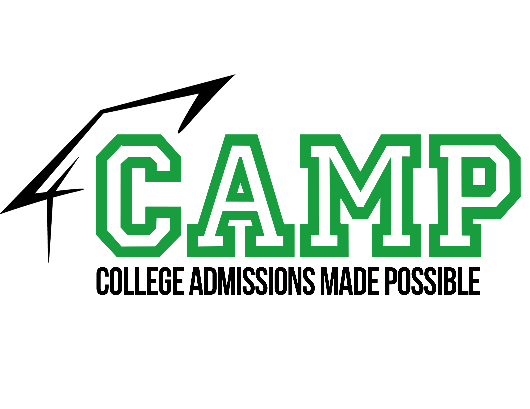 Why should I go to college?
Better job opportunities
Career Opportunities
Investment
What the research says https://www.pewsocialtrends.org/2014/02/11/the-rising-cost-of-not-going-to-college/sdt-higher-education-02-11-2014-0-01/
Join: vevox.app ID: 141-628-531
Enter Text and Press Send
When is a good time to plan for college?
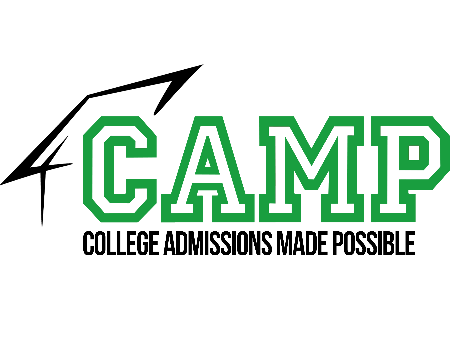 Vote Trigger
College Applications
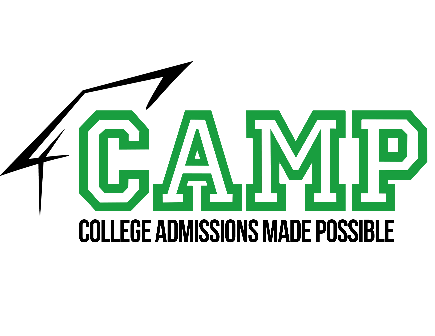 When do I apply?
How many colleges do I apply to?
Does it cost to apply to college?
What do I include on my application?
Join: vevox.app ID: 141-628-531
POLL OPEN
What does the acronym FAFSA stand for?
1.
1. Free Application For Special Assistance
0%
2.
2. Free Application for Federal Student Aid
0%
3.
3. Finding Assistance for Friendly Student Asssistants
0%
4.
4. Filing an Application for Federal Student Aid
0%
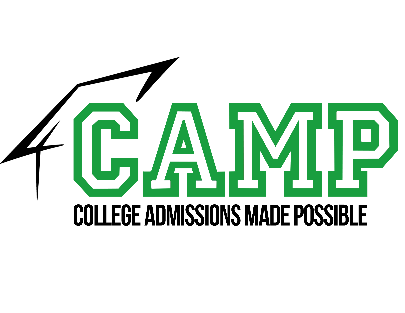 Vote Trigger
Types of Financial Aid
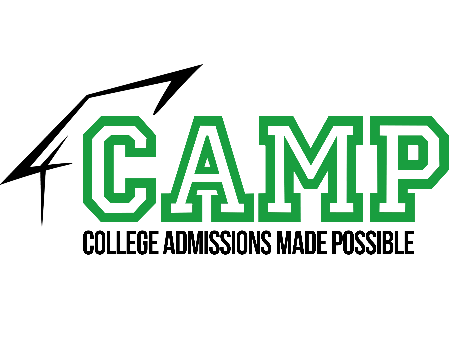 Pell Grant
Scholarships
Work Study
Loans
Website for FAFSA
www.fafsa.gov
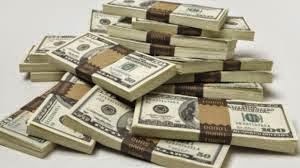 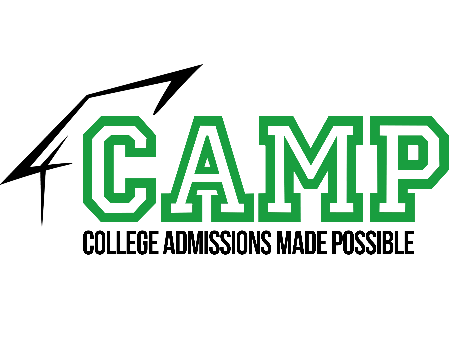 SummaryQuestions/Answers
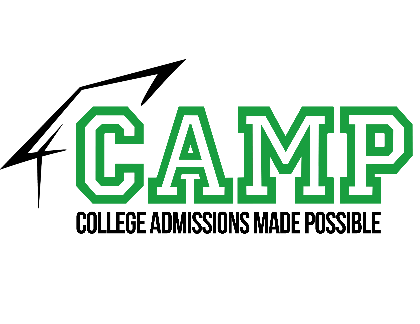 Thank you for your attention!!
Thomasyne E. Hill, Ed.D., CCC-SLP
drthsaka@gmail.com or thill@campcollege.org
(205) 427-6618

Follow us    www.campcollege.org
Facebook: College Admissions Made Possible

Twitter: @CAMPCollegeAL

Instagram: @campcollegeal
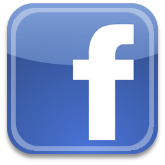 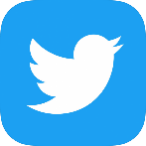 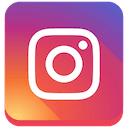